AL-MUSTANSIRIYAH UNIVERSITY COLLEGE OF SCIENCESATMOSPHERIC SCIENCES DEPARTMENT /second class
The Course of 
Meteorological Instrumentation and Observations
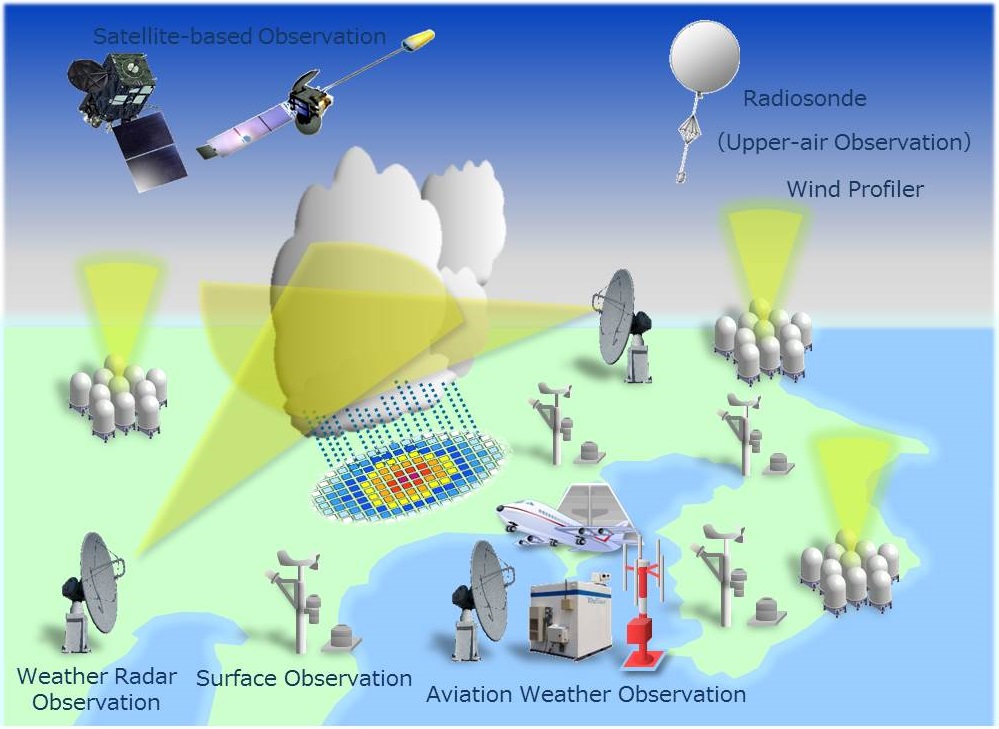 Dr. Sama Khalid Mohammed
Welcome Students!  
LECTURE ONE
What are covered in this course?
1. Data Processing
6. Wind measurement
	Mechanical method
	Electrical method
2. Temperature measurement
Basic principles
Sensor types
Response time
7. Radiation 
	Basic principles
	Sensors
3. Pressure measurement
	Basic principles
	Sensors
8. Clouds measurement
9. Upper atmosphere measurement
4. Moisture measurement
	Moisture Variables 
	Basic Principles
	Sensors
10. Weather radar
11. Satellite observations
5. Precipitation measurement
      Rain gauges
      Radars for precipitation
12. Weather Maps and how to represent Weather Phenomena
Chapter 1: Introduction
Why do we make atmospheric observations?
For current weather observation, now-casting, and forecasting
For climatologically purposes, and to measure climate variability
Vital for atmospheric research, and process studies
The Basic parameters that describe the surface & upper air 
Properties include:  
                              pressure, 
                              temperature, 
                              humidity, 
                              winds, 
                              clouds, 
                              precipitation, 
                              etc ….
[Speaker Notes: Now-casting is weather forecasting on a very short term mesoscale period of up to 2 hours according to the World Meteorological Organization
Forecasting is the process of making predictions of the future based on past and present data and most commonly by analysis of trends.]
We can make these observations in two ways:
[Speaker Notes: The in-situ observations can be surface based measurements, such as, those collected by surface meteorological stations, ships, or, buoys, but may also include those collected by rockets; balloons, and even aircrafts because they measure the parameters from where they are located at that moment.]
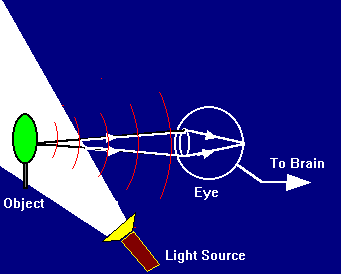 Active remote Sensing: Makes 
use of sensors that detect 
reflected responses from 
objects that are irradiated from 
artificially-generated energy 
sources, such as radar(send out radiation, hoping to get it back to analyze it ).
Passive Remote Sensing: 
Makes use of sensors that 
detect the reflected or emitted 
electro-magnetic radiation 
from natural sources (wait for radiation to come to them so that they can analyze the data)
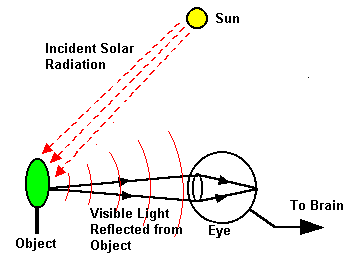 Steps needed to make measurements for a specific application:
1. Define and research the problem (literature review is advised).  
What parameters are required and what must be measured.  
What is the frequency of the observations that will be required? 
 How long will the observations be made?
 What level of error is acceptable?
2. Know and understand the instruments that will be used
(consider cost, durability, and availability).
3. Apply instruments and data processing 
(consider deployment, and data collection).
4. Analyze the data (apply computational tools, statistics, etc..).
A measurement is a quantity that has both a number and a unit.
2.34   g
36.1   mL
16.5   Years Old
Measurements are fundamental to the experimental sciences. For that reason, it is important to be able to MAKE measurements and to decide whether a measurement is CORRECT.  
-- Are you “certain” that your measurement is correct?   HOW “certain” are you???
General Concepts
Understanding measurement:
Accuracy – closest to TRUE Value
Precision – repeated Same Value
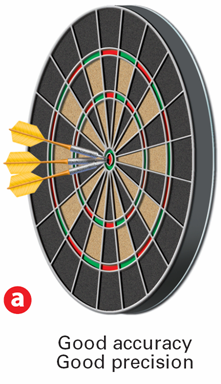 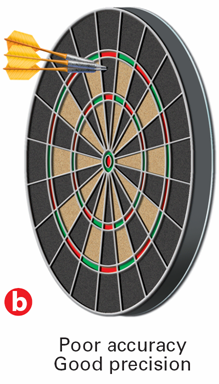 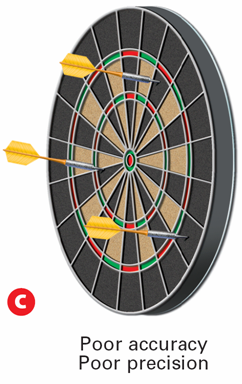 ErrorError -is the difference between the actual value of a quantity and the value obtained in measurement.
Acutal value– standard or reference of known value or a theoretical value.
There are 2 main types of error:
Systematic errors are biases in measurement which lead to the 
situation where the mean of many separate measurements differs 
from the actual value of the measured attribute.
Systematic errors: (a) constant, or (b) varying depending on the 
actual value of the measured quantity.
When they are constant, they are simply due to incorrect zeroing of the instrument (when the measuring instrument does not start from exactly zero).
When they are not constant, they can change sign.
e.g.
the systematic error is 2% of the actual value
actual value: 100°,    0°,    or     −100°
+2°
0°
−2°
A common method to remove systematic error is through 
calibration of the measurement instrument.
Random errors1. Random errors arise from unknown and unpredictable variations in condition.2. It fluctuates from one measurement to the next.3. Random errors are caused by factors that are beyond the control of the observers.4. Random error can cause by personal errors such as 
 human limitations of sight and touch.
lack of sensitivity of the instrument: the instrument fail to respond to the small change.
natural errors such as changes in temperature or wind, while the experiment is in progress.
wrong technique of measurement.
5. One example of random error is the parallax error. 

Random error can be reduced by- taking repeat readings
- find the average value of the reading.
Parallax errorA parallax error is an error in reading an instrument due to the eye of the observer and pointer are not in a line perpendicular to the plane of the scale.
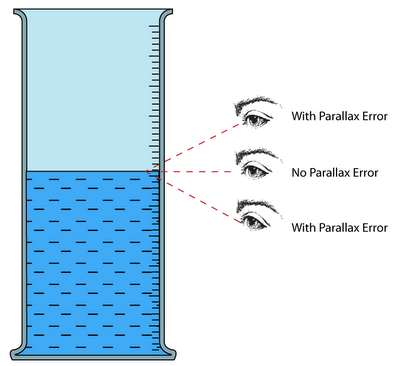 How to express errors:

Absolute Error = |Measured Value- Actual Value | 

Relative Error = Absolute Error / Actual Value 
 
 Percentage Errors = Relative Error x100%
Fundamentals Data processing concepts

Simple statistics 

Significant figures
Simple statistics
Averaging
Variance
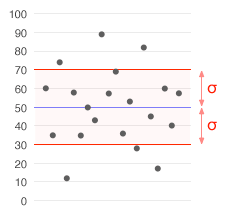 Standard deviation
covariance
Correlation coefficient
Expressing accuracy and precision
Mean (average)
Percent error
Range
Deviation
Standard deviation
Percent coefficient of variation
accuracy
precision
Significant Figures (Sig Figs) = Known + ESTIMATE
The significant figures in a measurement include all of the digits that are known, plus a last digit that is estimated.
Significant Figures relate to the  certainty of a measurement – The PRECISION of the measurement
Precision  =   Same REPEATABLE  Value (Certainty)
More Sig Figs = more certainty = greater precision
_      1 sig fig (.6 is the estimate)
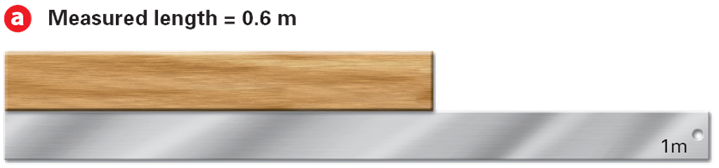 _      2 sig figs  (.01 is the estimate)
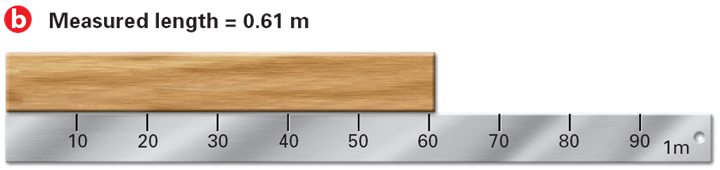 Most certainty and greatest PRECISION
_      3 sig figs
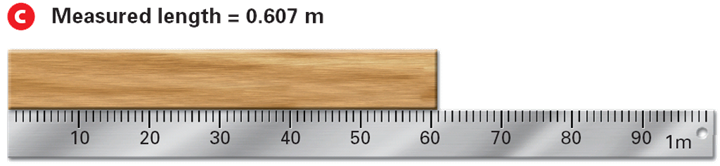 Which measurement has the most certainty and greatest PRECISION?
[Speaker Notes: Three differently calibrated meter sticks are used to measure the length of a board. a) A meter stick calibrated in a 1-m interval. b) A meter stick calibrated in 0.1-m intervals. c) A meter stick calibrated in 0.01-m intervals. Measuring How many significant figures are reported in each measurement?]
Rules for Counting Significant Figures - Details
Nonzero integers always count as significant figures.
3456 has 
4 sig figs.
Rules for Counting Significant Figures - Details
Zeros
	-	Leading zeros do not count as significant figures.
0.0486 has
3 sig figs.
Rules for Counting Significant Figures - Details
Zeros
		-			Captive zeros always count as significant figures.
16.07 has
4 sig figs.
Rules for Counting Significant Figures - Details
Zeros
	Trailing zeros are significant only if the number contains a decimal point.
9.300 has
4 sig figs.
Rules for Counting Significant Figures - Details
Exact numbers have an infinite number of significant figures.
1 inch  =  2.54 cm, exactly
Sig Fig Practice #1
How many significant figures in each of the following?
1.0070 m 
5 sig figs
17.10 kg 
4 sig figs
100,890 L 
5 sig figs
3.29 x 103 s 
3 sig figs
0.0054 cm 
2 sig figs
3,200,000 
2 sig figs
RULE-2: Every digit in scientific notation is Significant
= 3 S.F
4.73 x 101
47.3
= 2 S.F
0.0021
2.1 x 10-3
1.200
1.200 x 100
= 4 S.F
3.6 x 101
36
= 2 S.F
= 2 S.F
2400
2.4 x 103
= 3 S.F
6.00 x 10-2
0.0600
= 3 S.F
1.04 x 105
104,000
Rules for Significant Figures in Mathematical Operations
Multiplication and Division:  
  # sig figs in the result equals the number in the least precise measurement used in the calculation.
6.38 x 2.0  =
12.76  13 (2 sig figs)
Sig Fig Practice #2
Calculation
Calculator says:
Answer
22.68 m2
3.24 m x 7.0 m
23 m2
100.0 g ÷ 23.7 cm3
4.22 g/cm3
4.219409283 g/cm3
0.02 cm x 2.371 cm
0.05 cm2
0.04742 cm2
710 m ÷ 3.0 s
236.6666667 m/s
240 m/s
5870 lb·ft
1818.2 lb x 3.23 ft
5872.786 lb·ft
2.9561 g/mL
2.96 g/mL
1.030 g ÷ 2.87 mL
Rules for Significant Figures in Mathematical Operations
Addition and Subtraction:  The number of decimal places in the result equals the number of decimal places in the least precise measurement.
6.8 + 11.934 =
18.734  18.7 (3 sig figs)
Sig Fig Practice #3
Calculation
Calculator says:
Answer
10.24 m
3.24 m + 7.0 m
10.2 m
100.0 g - 23.73 g
76.3 g
76.27 g
0.02 cm + 2.371 cm
2.39 cm
2.391 cm
713.1 L - 3.872 L
709.228 L
709.2 L
1821.6 lb
1818.2 lb + 3.37 lb
1821.57 lb
0.160 mL
0.16 mL
2.030 mL - 1.870 mL
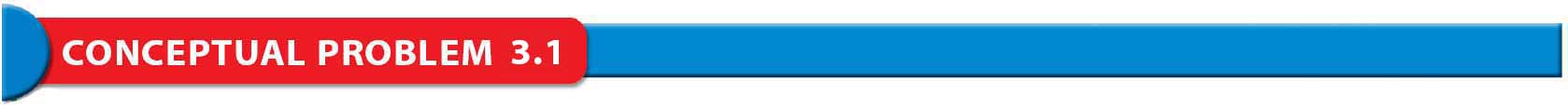 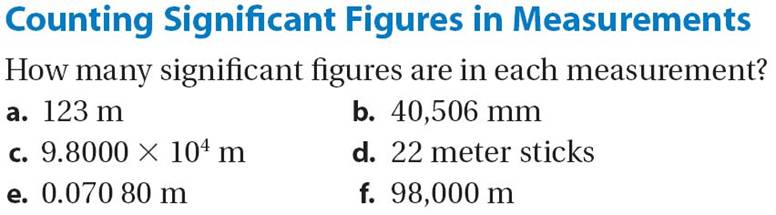 Guesses only, don’t write any of this down YET.
There are rules (hints) to help you in determining the number of significant figures there are in a measurement.
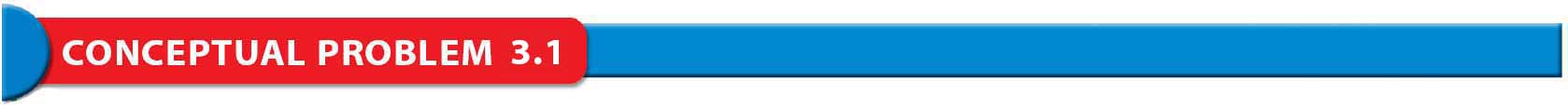 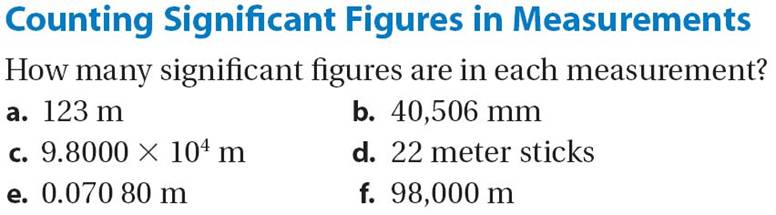 3
= __ S.F
= 5 S.F
= 5 S.F
= Unlimited
= 2 S.F
= 4 S.F
Guesses only, don’t write any of this down YET.
There are rules (hints) to help you in determining the number of significant figures there are in a measurement.
3.1 Section Quiz
1.  Which set of measurements of a 2.00-g standard is the most precise?
2.00 g, 2.01 g, 1.98 g	
2.10 g, 2.00 g, 2.20 g	
2.02 g, 2.03 g, 2.04 g	
1.50 g, 2.00 g, 2.50 g
3.1 Section Quiz
2.  A student reports the volume of a liquid as 0.0130 L. How many significant figures are in this measurement?
2	
3	
4	
5
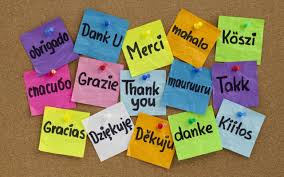